Photosynthesis & Respiration
Energy
Capacity to cause change
Kinetic
Energy associated with relative motion of objects
Thermal Energy
Energy associated w/ random movement of atoms or molecules
Potential
Energy that matter possesses b/c of location or structure
Chemical Energy
Potential energy available for release in a chemical reaction
“Free” Energy
Portion of system's energy that can perform work when temp/pressure are uniform
Figure 8.2
A diver has more potentialenergy on the platformthan in the water.
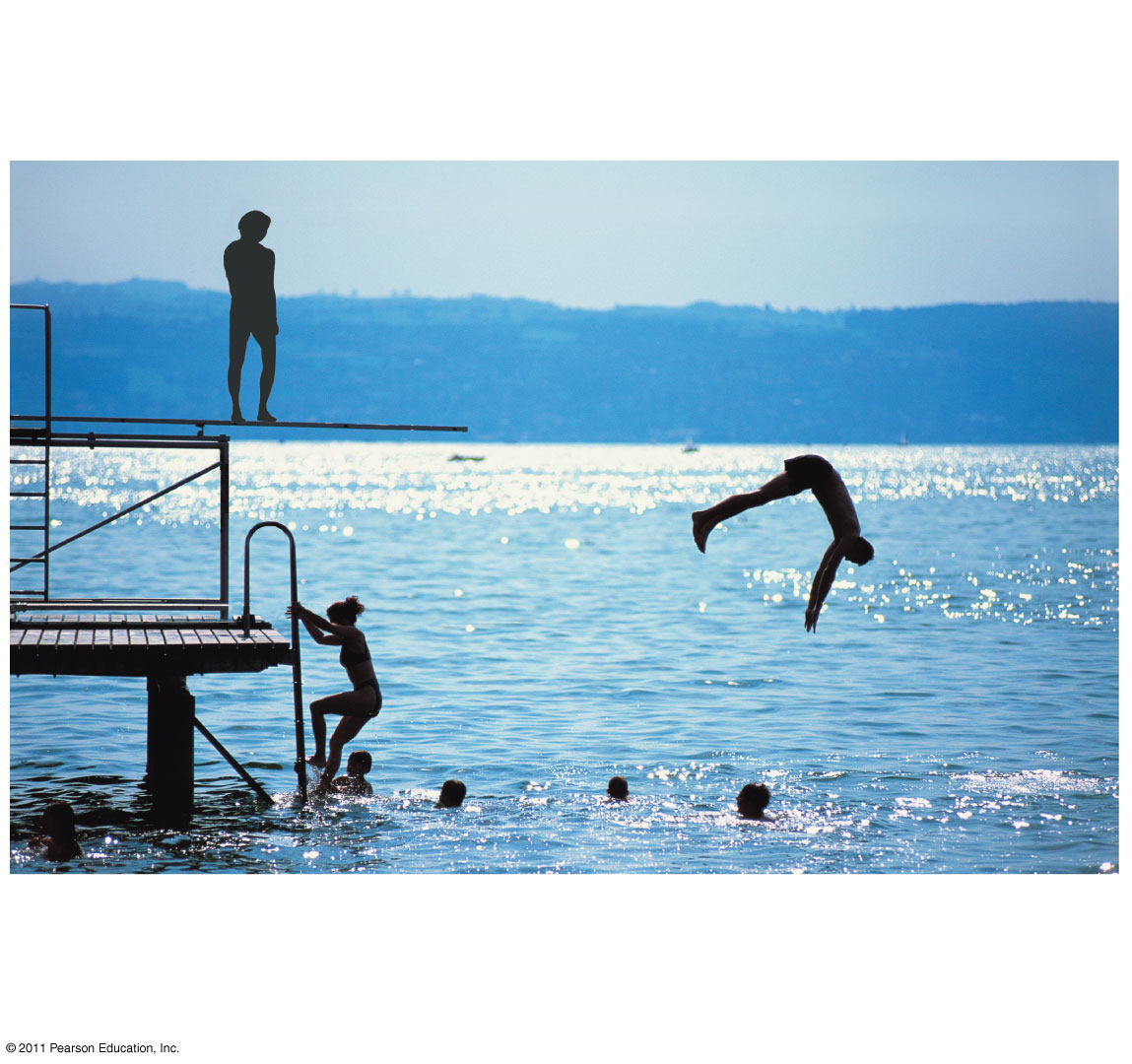 Diving convertspotential energy tokinetic energy.
Climbing up converts the kineticenergy of muscle movementto potential energy.
A diver has less potentialenergy in the waterthan on the platform.
[Speaker Notes: Figure 8.2 Transformations between potential and kinetic energy.]
Laws of Thermodynamics
1st Law:
Energy is constant-can be neither created or destroyed
Can be converted from one form to another
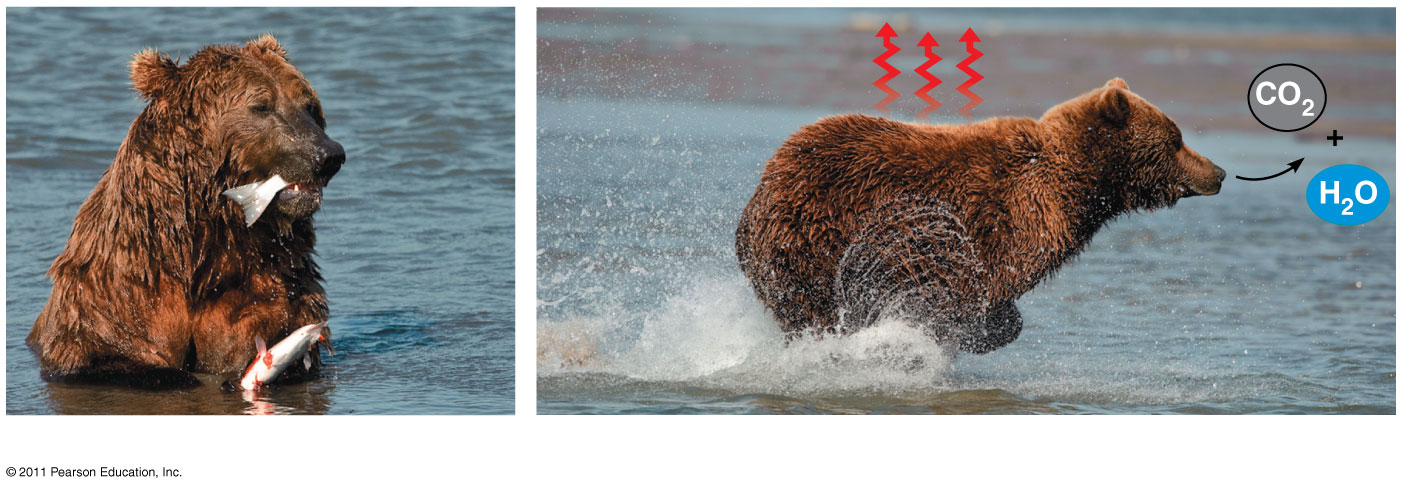 Metabolism, Catabolic Pathways and Energy
Metabolism manages material & energy resources of the cell
Breaks down complex molecules & puts together simple molecules
Some molecules have more potential energy because of the arrangement of their atoms
Breaking these molecules down (catabolism) releases this energy

Exergonic reactions
Has net release of free energy
Ex: cellular respiration
Opposite would be endergonic (absorbs free energy)
Ex: Photosynthesis
Together they maintain order
Capturing & storing free energy
Autotrophs=
Photosynthetic-capture energy from sunlight
Chemosynthetic-capture energy from small inorganic molecules
Heterotrophs=
Metabolize carbs, lipids & proteins
Fermentation-produces alcohol & lactic acid (organic molecules)
Energy Equation Review / Energy
Use the cards at your table to complete the activity as a table or duo.
Answer all questions (front and back) and paste this page into your notebook after the Energy Notes.  


25 minutes
About Light and Pigments
Light occurs in waves along an electromagnetic spectrum
Wavelength is the distance between crests of the wave
Visible light spectrum lies between 380 and 750 nm and is responsible for color
Light can be absorbed, reflected, or transmitted

Pigments absorb light for photosynthesis, but absorb best at different wavelengths, which broadens the spectrum for photosynthesis.
Chlorophyll a-primary pigment for photosynthesis (blue green)
Chlorophyll b-accessory pigment (olive green)
Carotenoids-accessory pigment (yellow and orange)
Figure 10.7
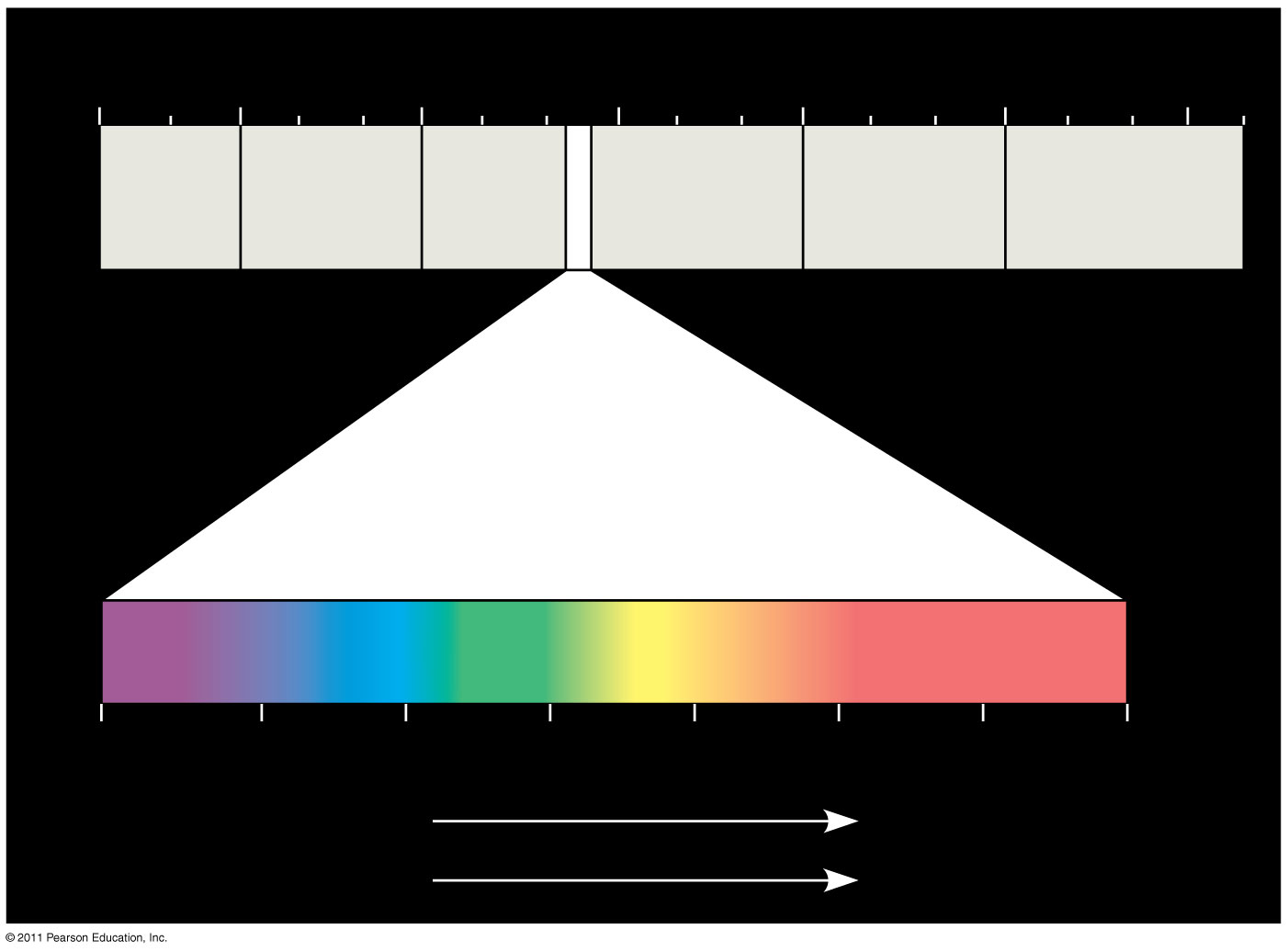 1 m
103 nm
1 nm
105 nm
103 nm
106 nm
103 m
(109 nm)
Radiowaves
Micro-waves
Gammarays
UV
X-rays
Infrared
Visible light
380
700
550
600
650
450
500
750 nm
Longer wavelength
Shorter wavelength
Higher energy
Lower energy
[Speaker Notes: Figure 10.7 The electromagnetic spectrum.]
Figure 10.8
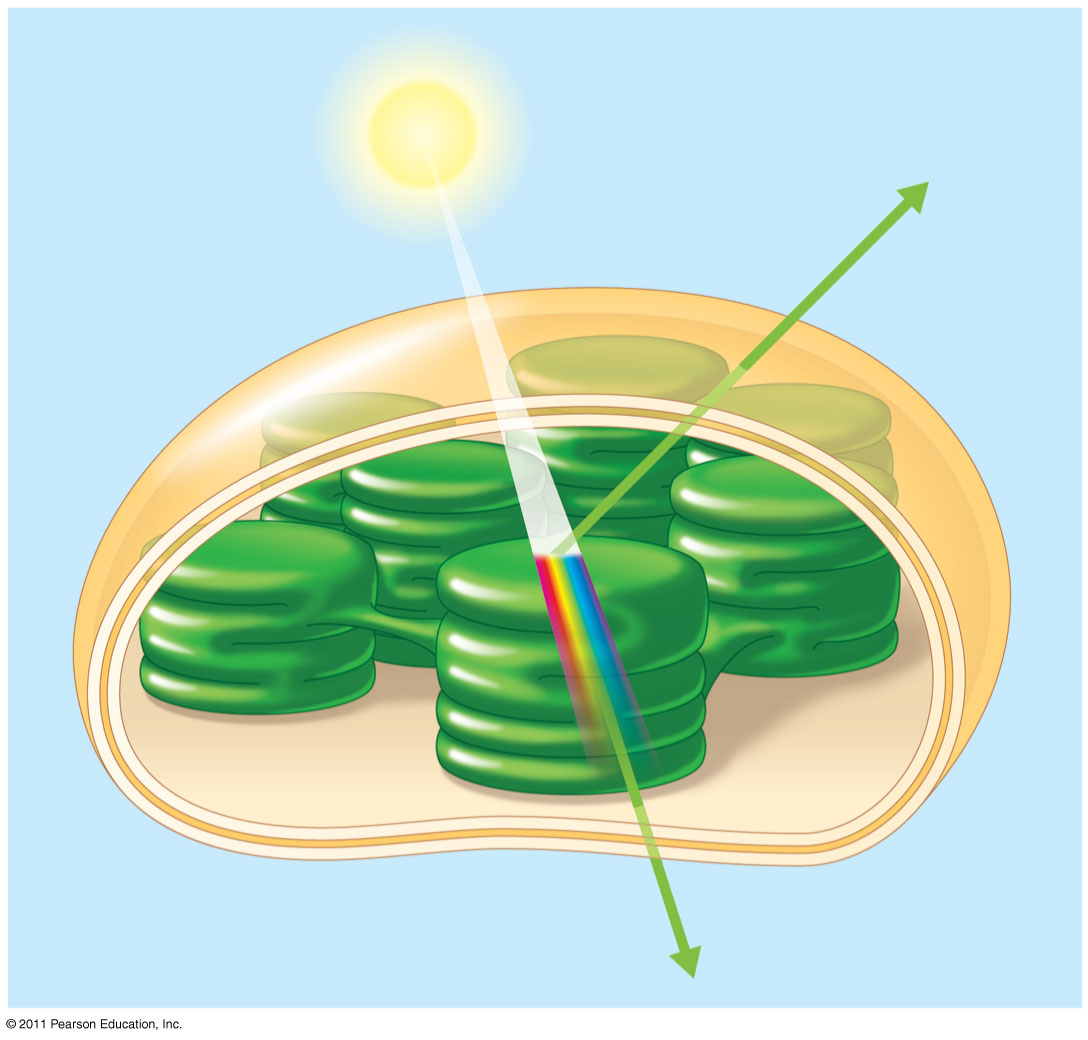 Light
Reflectedlight
Chloroplast
Absorbedlight
Granum
Transmittedlight
[Speaker Notes: Figure 10.8 Why leaves are green: interaction of light with chloroplasts.]
Photosynthesis
The process where autotrophs convert light energy from the sun to chemical energy (in carbohydrates) for the heterotrophs in the food chain

Done exclusively in the chloroplast
Thylakoids-membrane discs that are stacked in grana (site of the 1st stage of photosynthesis)
Stroma-fluid that surrounds thylakoids (site of the 2nd stage of photosynthesis)

You know the equation
Figure 10.4
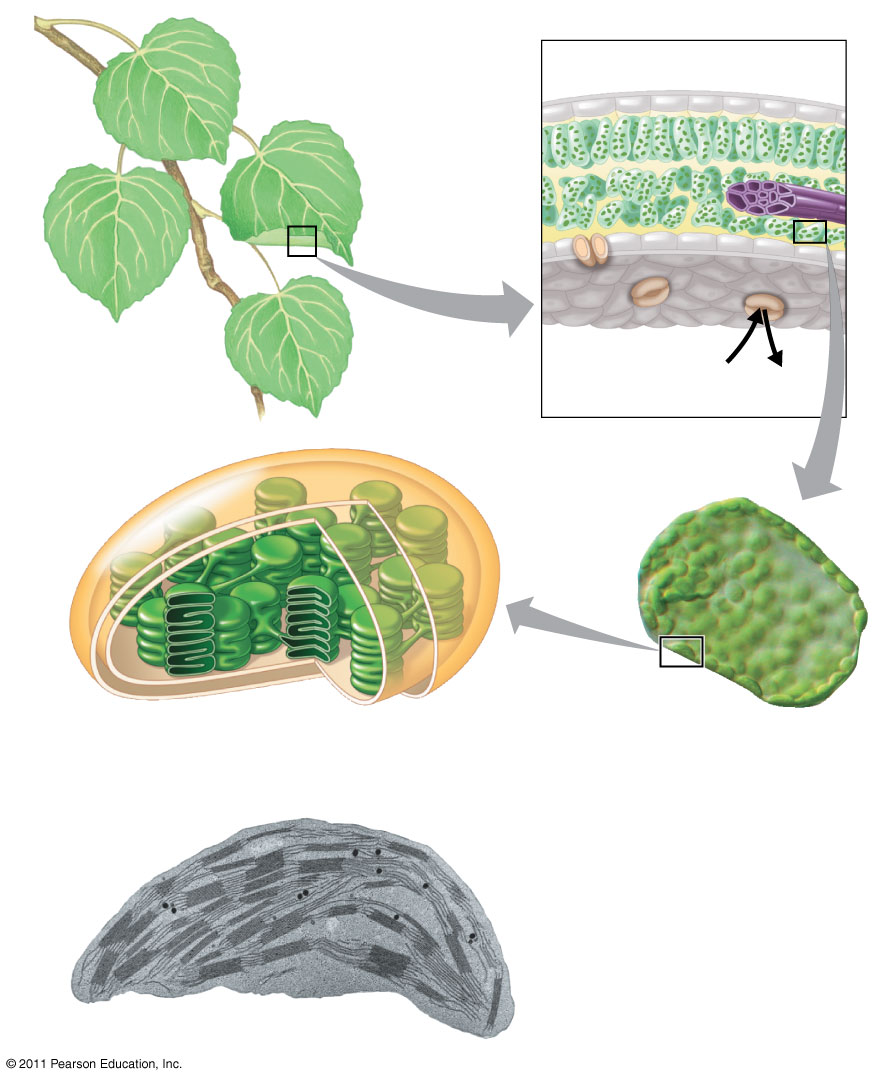 Leaf cross section
Vein
Chloroplasts
Mesophyll
Stomata
CO2
O2
Chloroplast
Mesophyllcell
Outermembrane
Thylakoid
Intermembranespace
20 m
Stroma
Granum
Thylakoidspace
Innermembrane
1 m
[Speaker Notes: Figure 10.4 Zooming in on the location of photosynthesis in a plant.]
Leaf Cross-Section (in your notes)
Color the leaf cross section based on the color key at the bottom of the diagram.  

Use your electronic devices and/or a textbook to write the function of each colored structure on the diagram.  

Write out the equation for photosynthesis.  Under each reactant, write the plant anatomy that responsible for taking in and/or transporting that reactant.

Stamp after 15 minutes.
Floating Disk Lab - Background
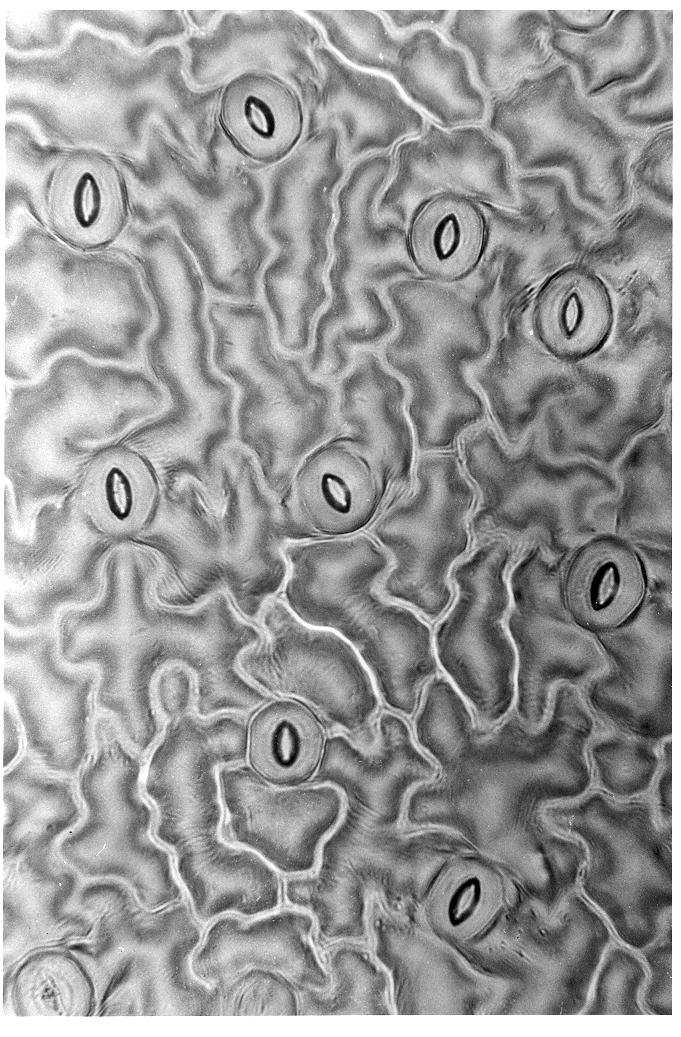 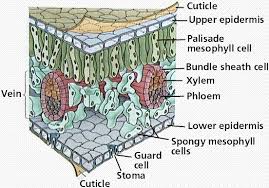 Overview-the easy version
Photosynthesis has two parts:  Light reaction and dark reaction.
The light reaction:
Uses sunlight to break a water and make ATP for the dark reaction.  NADP accepts a H+ to carry to the dark reaction.  Oxygen is released as a waste.
Occurs in the thylakoid.
The dark reaction (Calvin Cycle):  
Carbon dioxide is changed into glucose(food) using ATP and the  NADPH from the light reaction as energy.
Occurs in stroma.
Figure 10.6-4
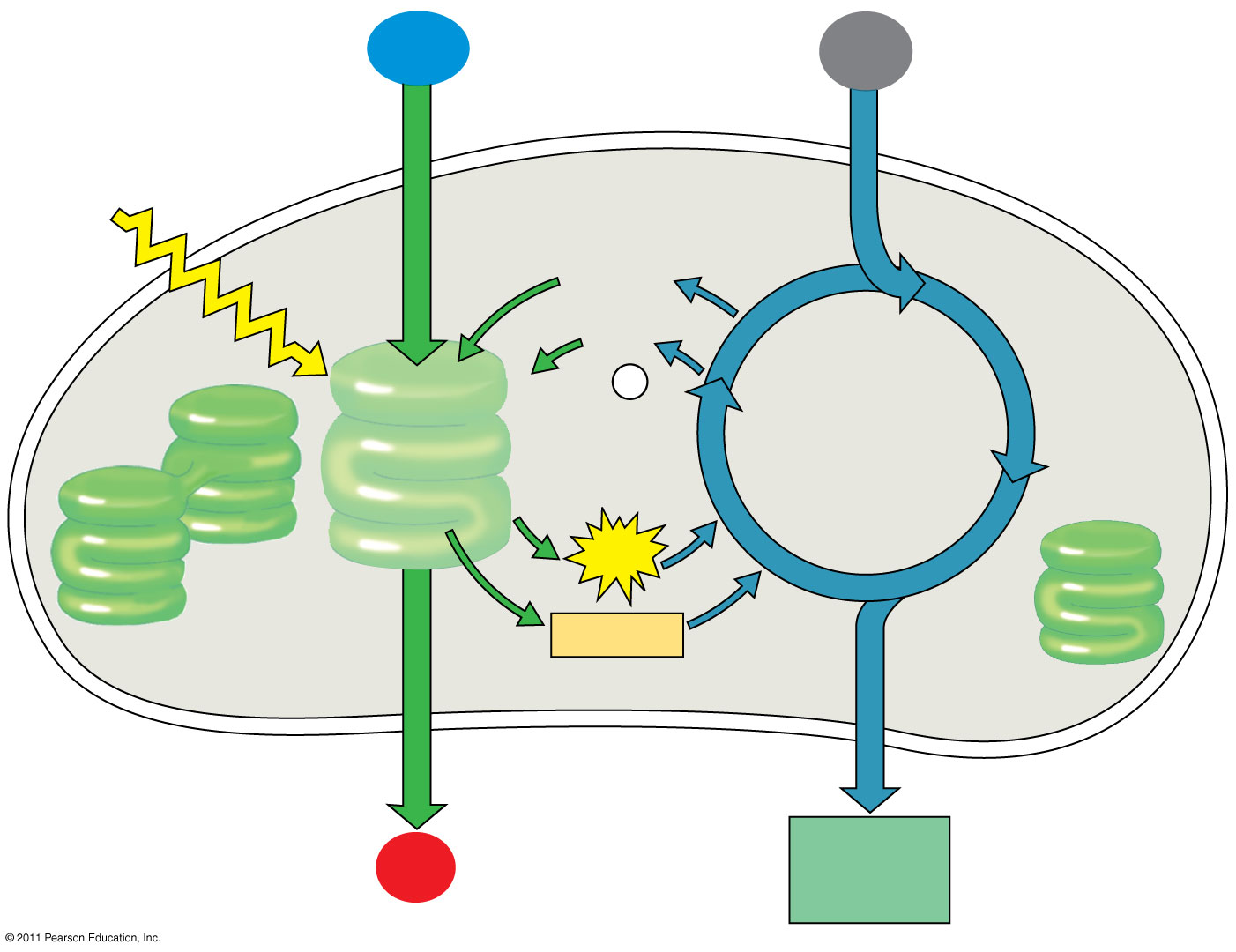 CO2
H2O
Light
NADP
ADP
+ P i
CalvinCycle
LightReactions
ATP
NADPH
Chloroplast
[CH2O](sugar)
O2
[Speaker Notes: Figure 10.6 An overview of photosynthesis: cooperation of the light reactions and the Calvin cycle.]
The stages of Photosynthesis
Light (dependent) Reactions (On the Thylakoid membrane)
Is an electron transport chain that harnesses light energy into ATP and NADPH to power production of organic molecules

Uses light and water
Figure 10.6-4
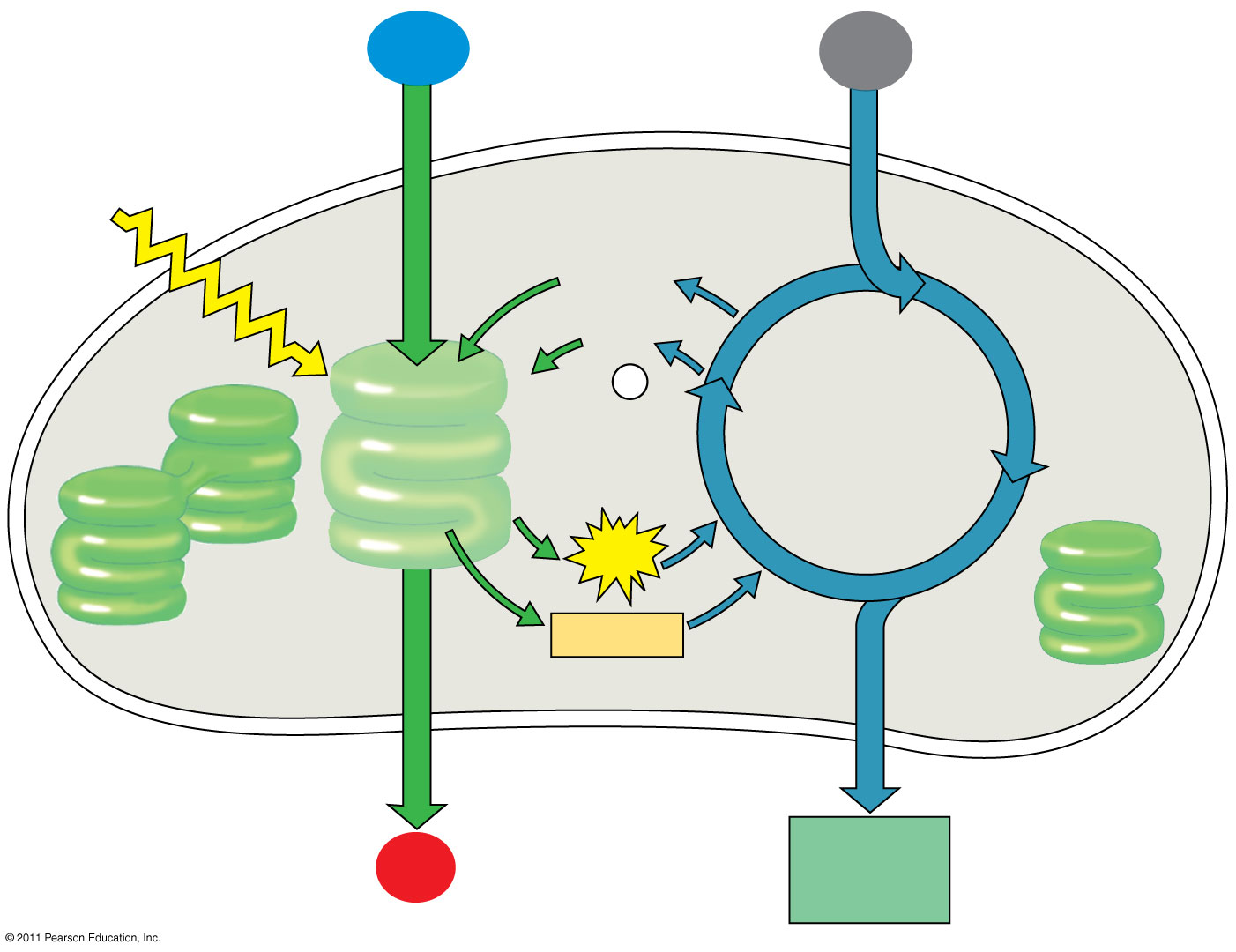 CO2
H2O
Light
NADP
ADP
+ P i
CalvinCycle
LightReactions
ATP
NADPH
Chloroplast
[CH2O](sugar)
O2
[Speaker Notes: Figure 10.6 An overview of photosynthesis: cooperation of the light reactions and the Calvin cycle.]
The Light Reactions (ETC)
Photosystem II: (purpose:  to make ATP)
Photolysis occurs, splitting water to give off Oxygen, Hydrogen  and e- (where did the energy come from to do this?)
Chlorophyll uses sunlight energy to energize the electron.

Establishes proton gradient as H+ ions are pumped into thylakoid
The buildup of H+ will eventually drive the synthesis of ATP from ADP using a concentration gradient and ATP synthase.  
The electron moves along through the Electron Transport Chain to Photosystem I.


Oxygen from the water is not necessary so it becomes a product.
Figure 10.13
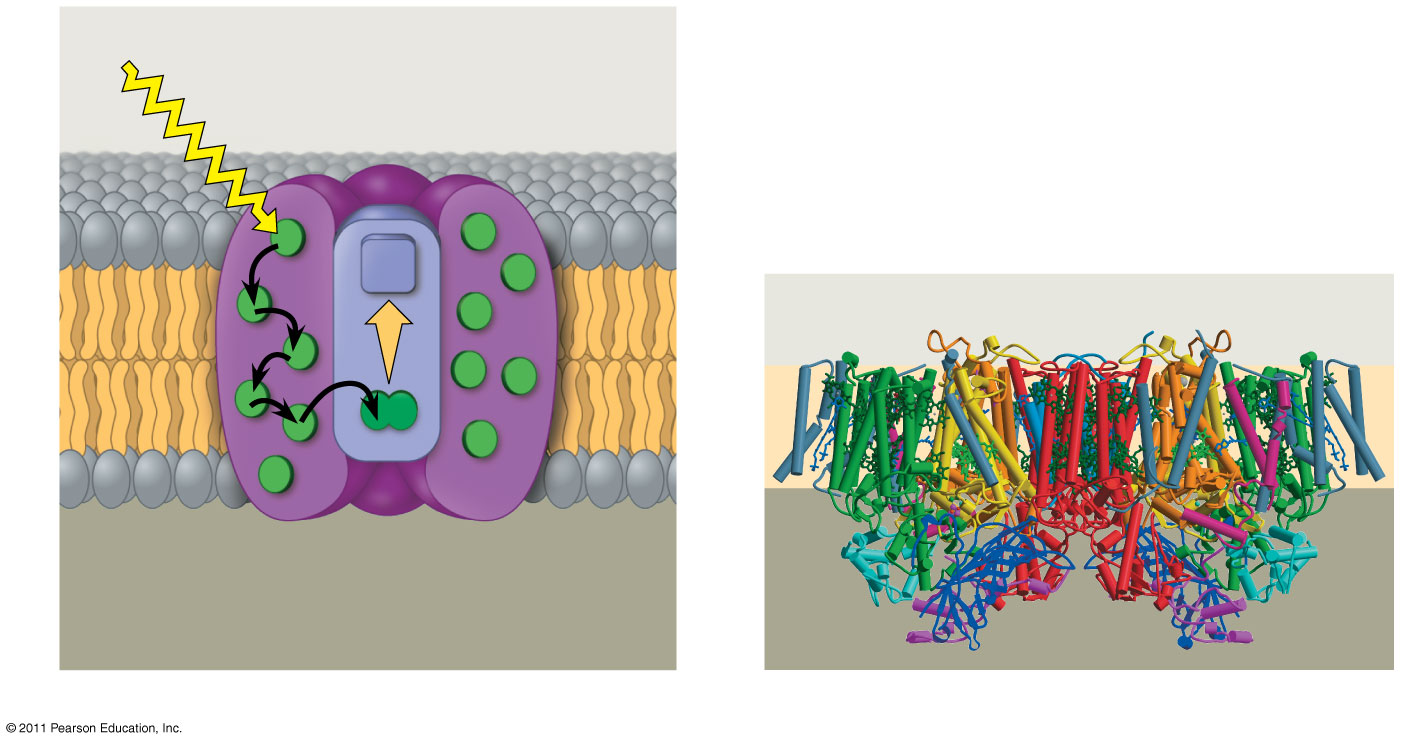 Photosystem
STROMA
Photon
Light-harvestingcomplexes
Reaction-centercomplex
Primaryelectronacceptor
STROMA
Chlorophyll
e
Thylakoid membrane
Thylakoid membrane
Pigmentmolecules
Special pair ofchlorophyll amolecules
Transferof energy
Proteinsubunits
THYLAKOIDSPACE
THYLAKOID SPACE(INTERIOR OF THYLAKOID)
(b) Structure of photosystem II
(a) How a photosystem harvests light
[Speaker Notes: Figure 10.13 The structure and function of a photosystem.]
Figure 10.18
2
1
3
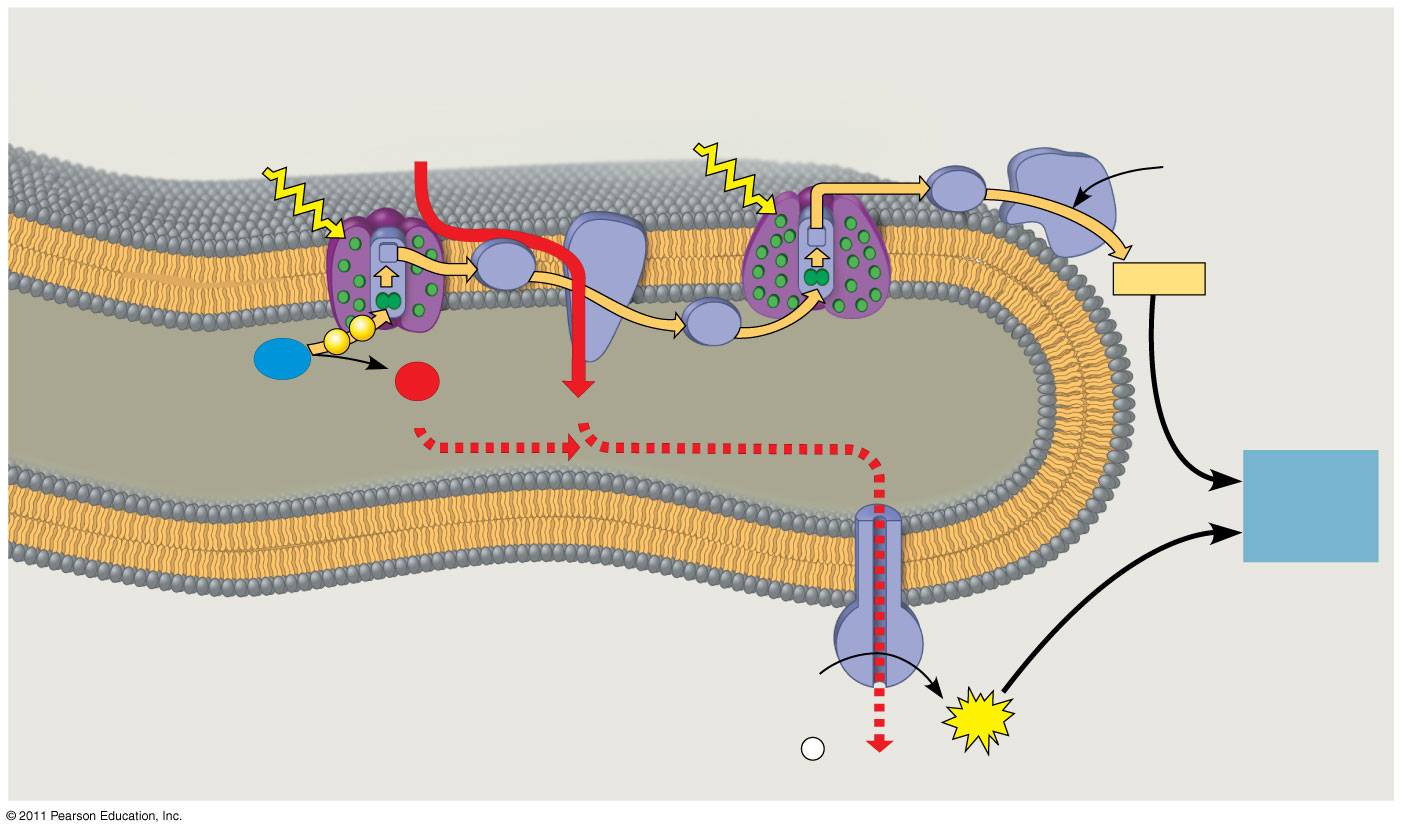 STROMA(low H concentration)
Cytochromecomplex
NADPreductase
Photosystem I
Photosystem II
Light
4 H+
Light
NADP + H
Fd
Pq
NADPH
Pc
H2O
O2
1/2
THYLAKOID SPACE(high H concentration)
4 H+
+2 H+
ToCalvinCycle
Thylakoidmembrane
ATPsynthase
ADP+P i
ATP
STROMA(low H concentration)
H+
[Speaker Notes: Figure 10.18 The light reactions and chemiosmosis: the organization of the thylakoid membrane.]
Light Reaction cont’d
Photosystem I (purpose:  to make NADPH)
Second protein contains a pair of chlorophyll molecules that excite the electron again with sunlight energy.

At the end of the ETC, NADP+ accepts the electrons and an H+ to become NADPH

The NADPH formed here along with the ATP from inside the chloroplast power the Calvin Cycle (dark)
Figure 10.14-5
2
8
3
1
5
4
6
7
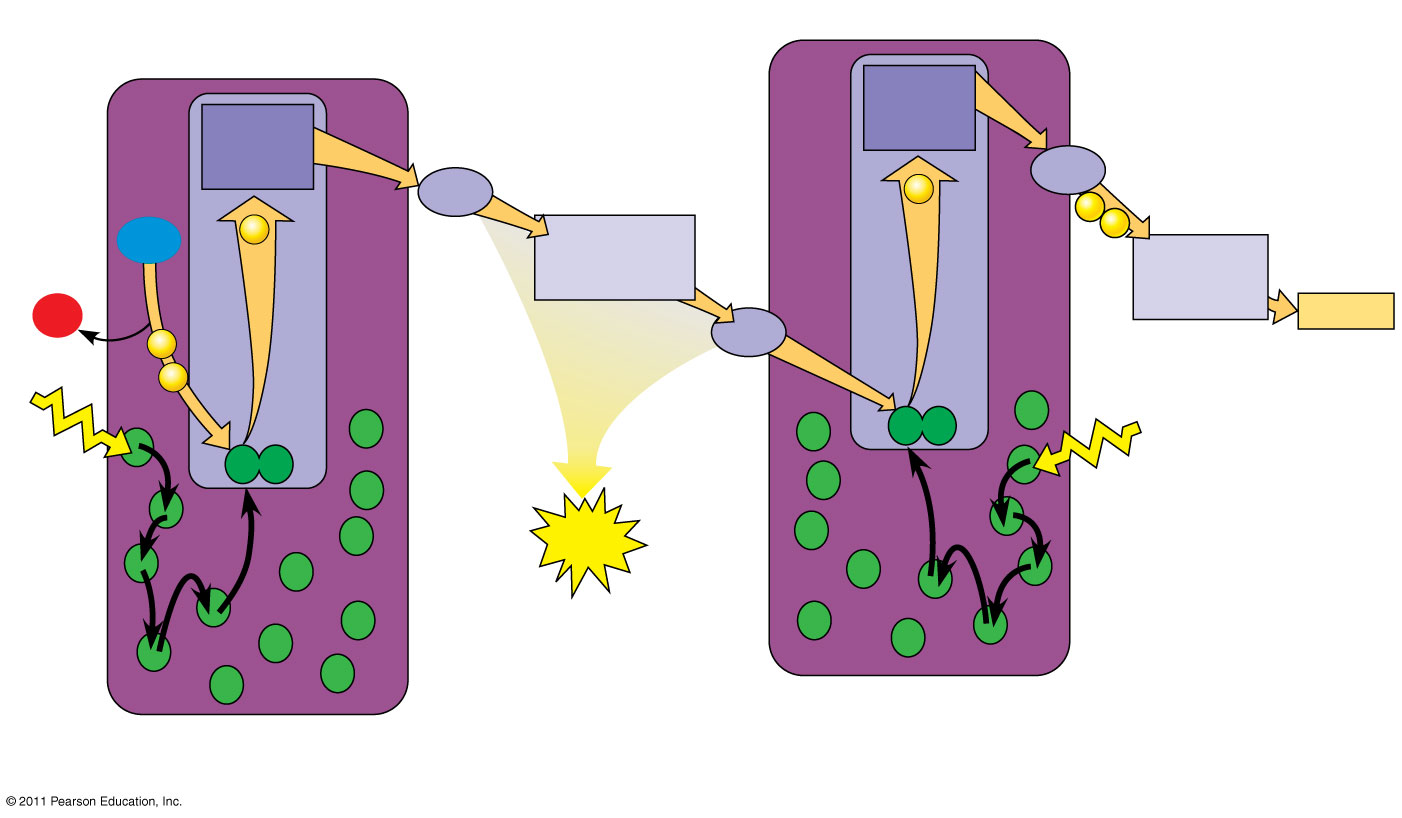 Electron transport chain
Primaryacceptor
Primaryacceptor
Electron transport chain
Fd
e
Pq
e
e
e
NADP
H2O
Cytochromecomplex
2 H
+ H
NADPreductase
+
O2
NADPH
1/2
Pc
e
e
P700
P680
Light
Light
ATP
Pigmentmolecules
Photosystem I(PS I)
Photosystem II(PS II)
[Speaker Notes: Figure 10.14 How linear electron flow during the light reactions generates ATP and NADPH.]
Figure 10.15
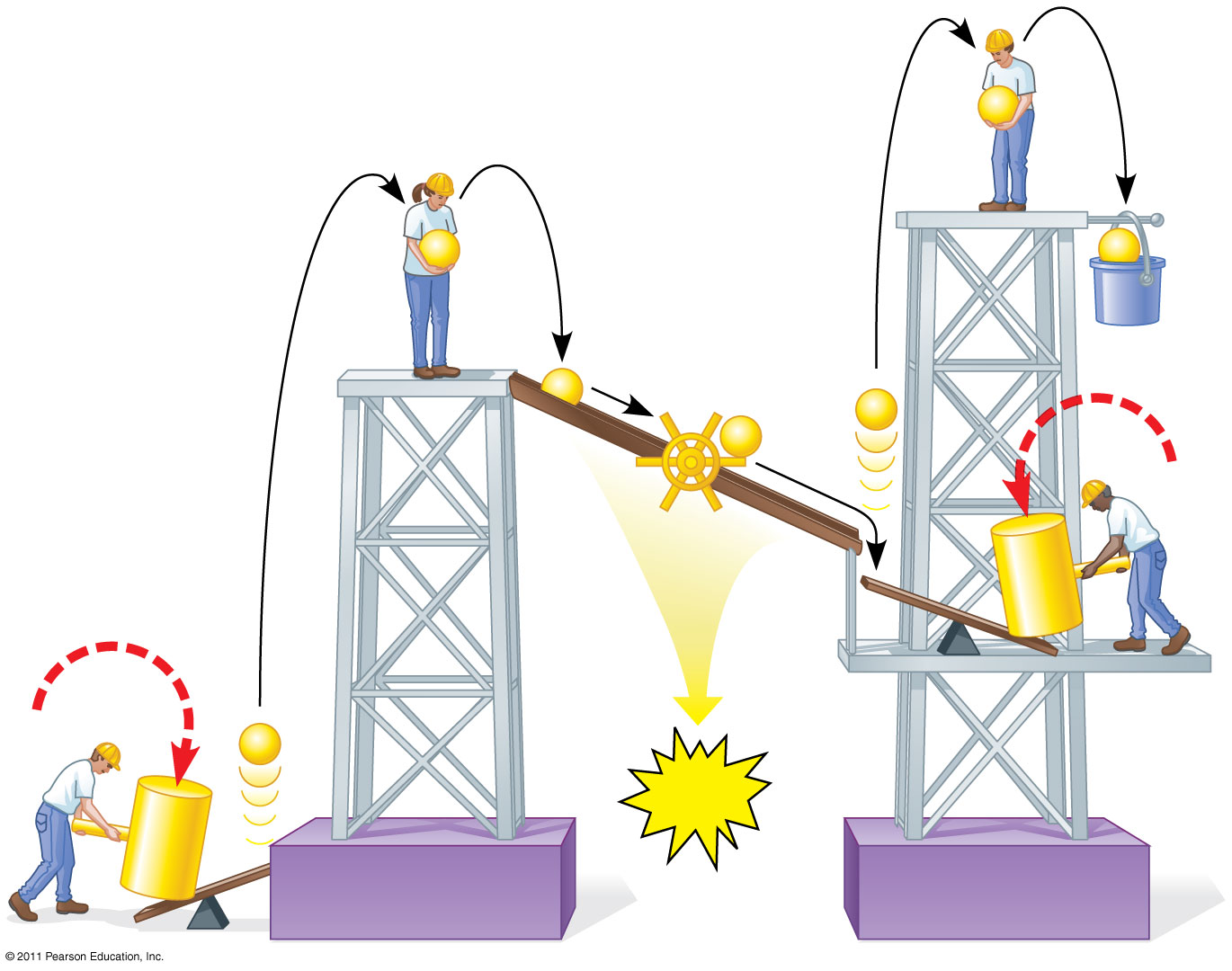 e
e
e
MillmakesATP
NADPH
e
e
e
Photon
e
ATP
Photon
Photosystem II
Photosystem I
[Speaker Notes: Figure 10.15 A mechanical analogy for linear electron flow during the light reactions.]
Figure 10.18
2
1
3
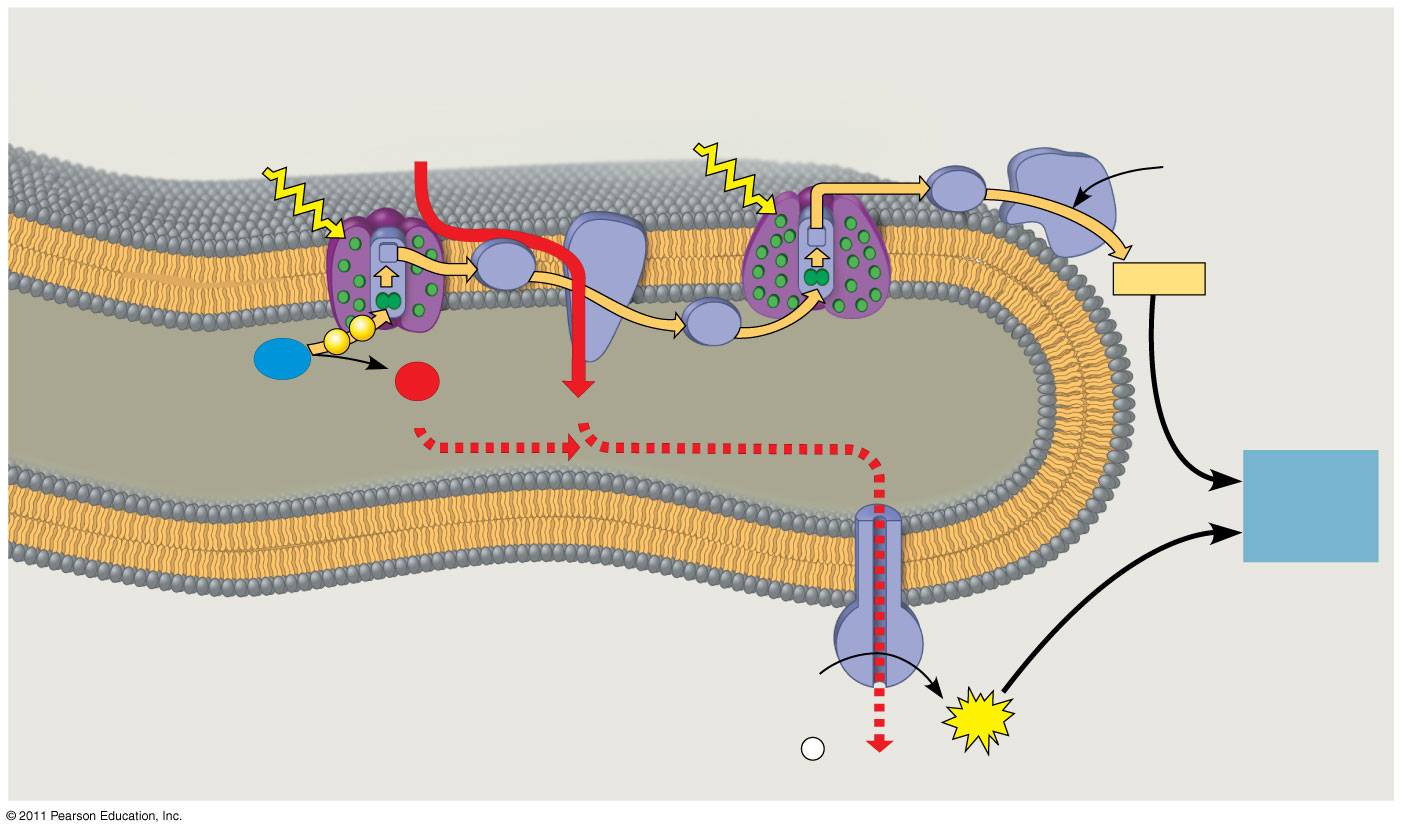 STROMA(low H concentration)
Cytochromecomplex
NADPreductase
Photosystem I
Photosystem II
Light
4 H+
Light
NADP + H
Fd
Pq
NADPH
Pc
H2O
O2
1/2
THYLAKOID SPACE(high H concentration)
4 H+
+2 H+
ToCalvinCycle
Thylakoidmembrane
ATPsynthase
ADP+P i
ATP
STROMA(low H concentration)
H+
[Speaker Notes: Figure 10.18 The light reactions and chemiosmosis: the organization of the thylakoid membrane.]
What about photosynthetic prokaryotes?
Bacteria use an alternate pathway.

Light receptors are embedded in the cell membrane.
Produces ATP, but no NADPH and only very little oxygen.
The Calvin Cycle
The ATP and NADPH generated by the Light Reactions are used here in the stroma (or cytoplasm of bacteria)

CO2  used here to make glucose as final product of photosynthesis


This is called “Carbon Fixing”

Remember:  Eventhough ATP energy is produced in photosynthesis, it is used up in photosynthesis (Calvin Cycle).
	There is NO NET ATP PRODUCTION!
Activity
White Board Groups
Use the boards and markers to draw the steps of photosynthesis.
Make sure you represent the reactants and products, parts of the chloroplast, process.
Floating Disk Lab-Background
Regroup to form your photosynthesis groups.

Watch the video for Lesson 7.  Make notes on your homework sheet.  (fast forward through the musical floating portion)
Discuss the procedure and what exactly is happening at each step.  Can you find where all of the reactants and products come into play for the lab?
When you have finished.  Gather the materials you will need for the lab from the back table and place them at one of the lamps for tomorrow.  Set your light 8inches from the top of the stand.
Floating Disk Lab - Background
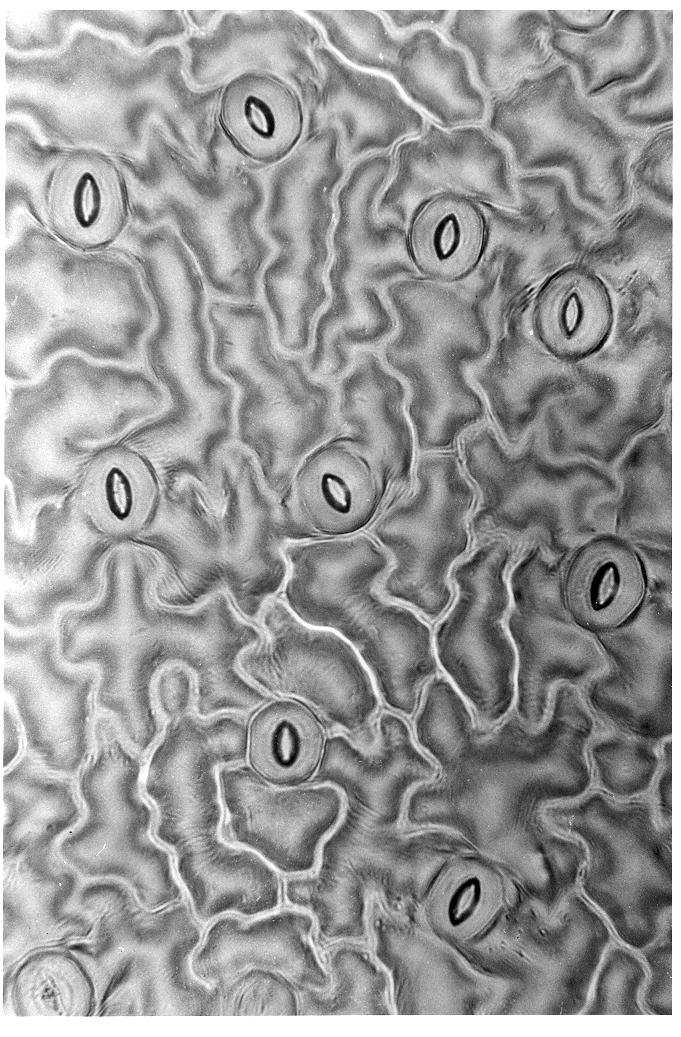 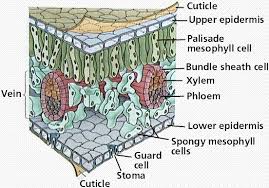 Light + CO2 + H2O                  C 6 H12 O6  +  O2
Control vs. Experimental groups
Control:  Spinach leaves with .2% bicarbonate water
Variables:  Type of leaf, Color of light, Intensity of light
Are these independent or dependent variables?
Make a hypothesis with your group.  How do you think your lab will react differently compared to the ‘control group’?  WRITE THIS ON YOUR CARD.  If you are setting up the control group, select a different group’s variable to use for a hypothesis.  
 	Use an if/then statement.
Create a data table on your own paper to record your dependent variable over the next 20 minutes.
Start your lab!
What are some possible variables?
Type of leaf, Color of light, Concentration of Carbon Dioxide, Temperature of water……….

Are these independent or dependent variables?
We will use .2% bicarbonate solution and spinach leaves as our control group.  

Make a hypothesis with your group.  How do you think your lab will react differently compared to the ‘control group’?  WRITE THIS ON YOUR CARD.  If you are setting up the control group, select a different group’s variable to use for a hypothesis.  
 	Use an if/then statement.
Create a data table to record your dependent variable over the course of 20 minutes.
Cellular Respiration-Overview
Series of enzyme catalyzed reactions that harvest free energy from simple carbohydrates
3 steps:
Glycolysis-glucose is halved to form 2 pyruvic acid molecules, which will lose a Carbon and be attached to Coenzyme A, becoming Acetyl CoA (cytosol)
Kreb’s (Citric Acid) Cycle-For each acetyl CoA, this is a series of reactions generating 1 ATP and Hydrogen carriers (mitochondrial matrix)
Electron Transport chain-Hydrogen Carriers will be stripped of their H+ and e-, causing the synthesis of mass quantities of ATP by phosphorylation.
   (inner mitochondrial membrane)
Figure 9.6-3
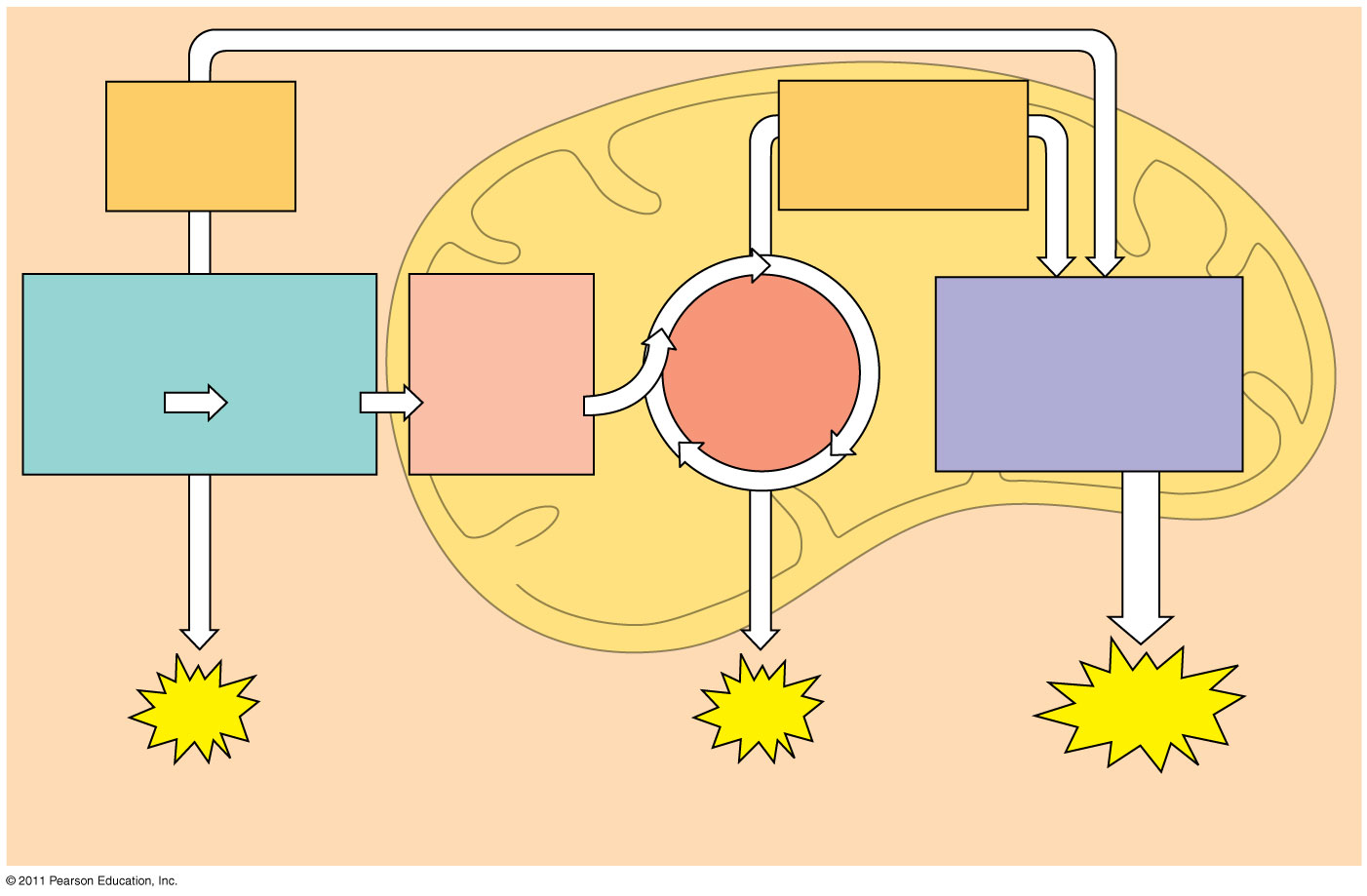 Electrons carriedvia NADH andFADH2
Electronscarriedvia NADH
Oxidativephosphorylation:electron transportandchemiosmosis
Pyruvateoxidation
Glycolysis
Citricacidcycle
Glucose
Acetyl CoA
Pyruvate
MITOCHONDRION
CYTOSOL
ATP
ATP
ATP
Oxidative phosphorylation
Substrate-levelphosphorylation
Substrate-levelphosphorylation
[Speaker Notes: Figure 9.6 An overview of cellular respiration.]
Glycolysis
Literally means “sugar-splitting”
Occurs in cytosol (cytoplasm)
Glucose is cleaved to form pyruvate 
Bonds are rearranged

2 ATP are consumed in the process  


4 ATP are generated   


The yield is a net gain of 2 ATP
Not all potential energy in glucose is converted to ATP
Rest is lost as heat, helps us maintain body temperature
Figure 9.8
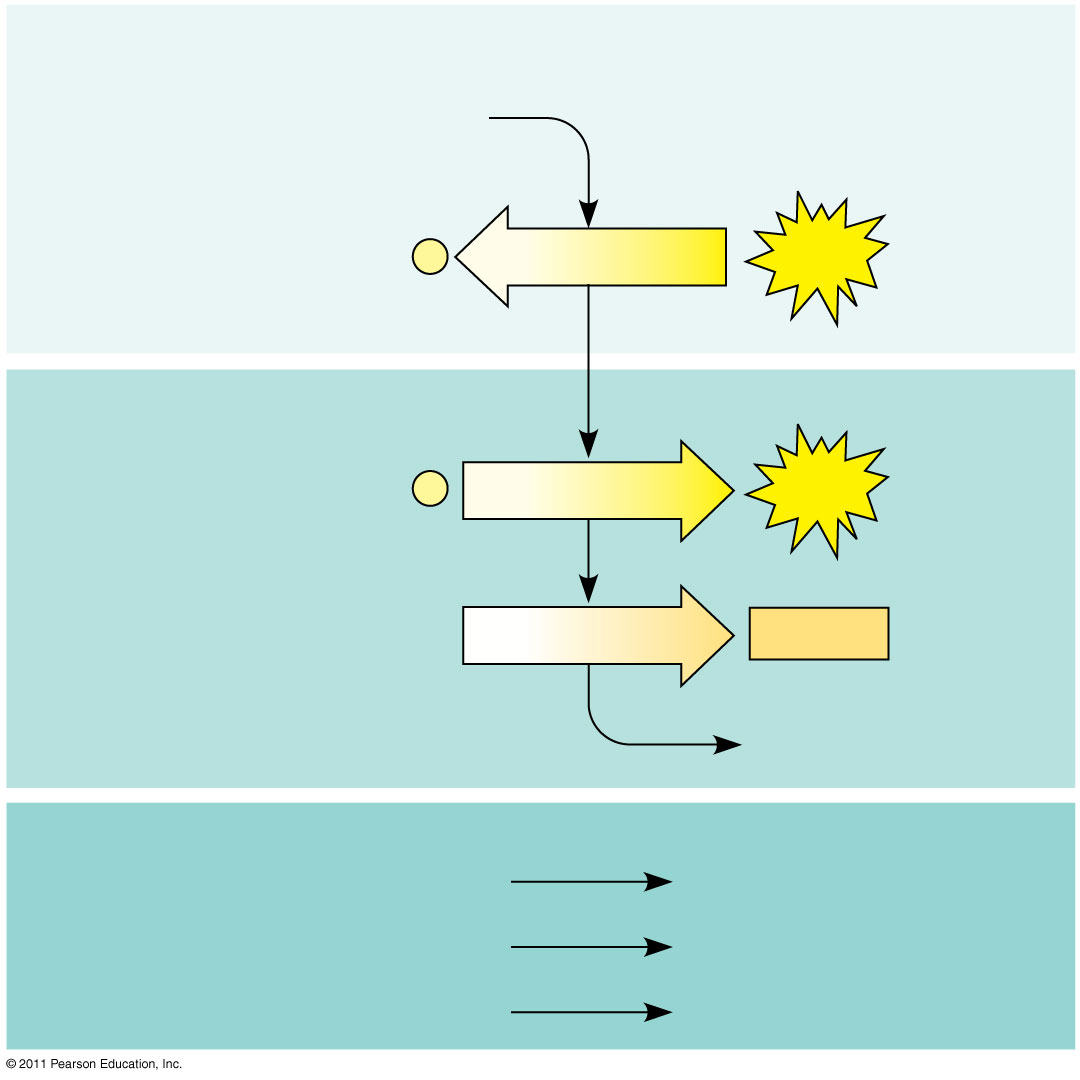 Energy Investment Phase
Glucose
2 ATP   used
2 ADP  2 P
Energy Payoff Phase
4 ADP  4 P
4 ATP   formed
2 NAD+   4 e  4 H+
2 NADH   2 H+
2 Pyruvate  2 H2O
Net
Glucose
2 Pyruvate  2 H2O
4 ATP formed  2 ATP used
2 ATP
2 NADH  2 H+
2 NAD+   4 e  4 H+
[Speaker Notes: Figure 9.8 The energy input and output of glycolysis.]
The Krebs Cycle
Also called the citric acid cycle
In eukaryotes, happens in the mitochondrial matrix 

The carboxyl group is removed from the pyruvate and oxidized to form NADH and FADH.
 

By the end of this, we are done oxidizing glucose.  We have made hydrogen and electron carriers.  The rest of respiration is about generating ATP with these molecules.
Figure 9.11
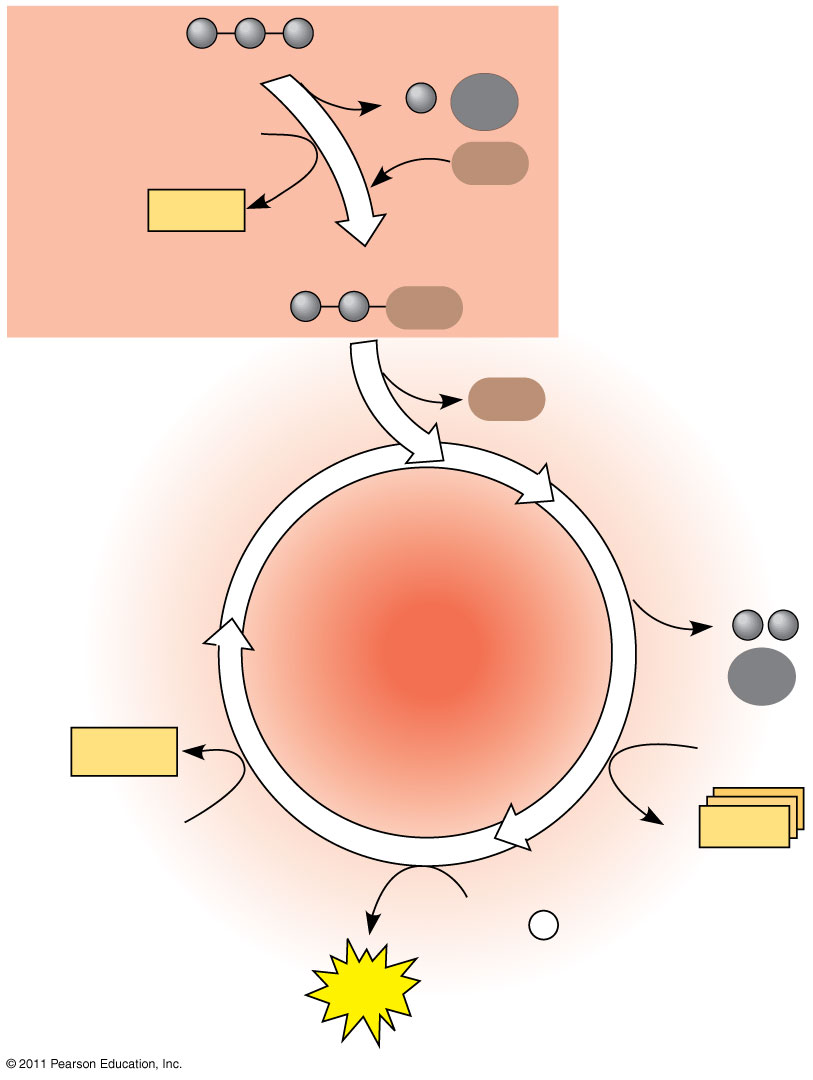 Pyruvate
CO2
NAD
CoA
NADH
+ H
Acetyl CoA
CoA
CoA
Citricacidcycle
2 CO2
FADH2
3 NAD
3  NADH
FAD
+ 3 H
ADP + P i
ATP
[Speaker Notes: Figure 9.11 An overview of pyruvate oxidation and the citric acid cycle.]
Electon Transport Chain (ETC)
Collection of molecules embedded in the inner membrane of the mitochondria
Captures free energy from electrons in series of reactions that establishes electrochemical gradient

NADH and FADH2 drop off their Hydrogens, which pass electrons to these embedded molecules.  (energy)
H+ builds up outside of the membrane which drives chemiosmosis as it powers the ATP synthase rotor to generate ATP (gradient)

Final e-/H+ acceptor is Oxygen
Figure 9.13
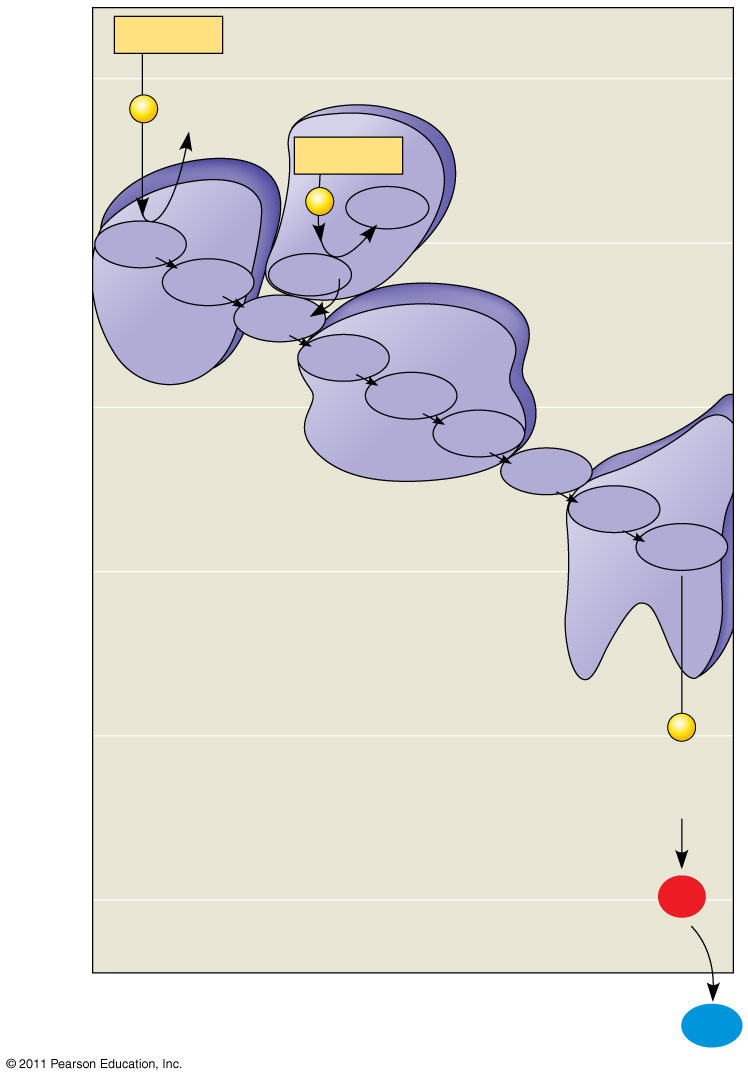 NADH
50
2 e
NAD
FADH2
2 e
Multiproteincomplexes
FAD
I
40
FMN
II
FeS
FeS
Q
III
Cyt b
FeS
30
Cyt c1
IV
Cyt c
Free energy (G) relative to O2 (kcal/mol)
Cyt a
Cyt a3
20
2  e
10
(originally from      NADH or FADH2)
2 H + 1/2  O2
0
H2O
[Speaker Notes: Figure 9.13 Free-energy change during electron transport.]
Figure 9.15
2
1
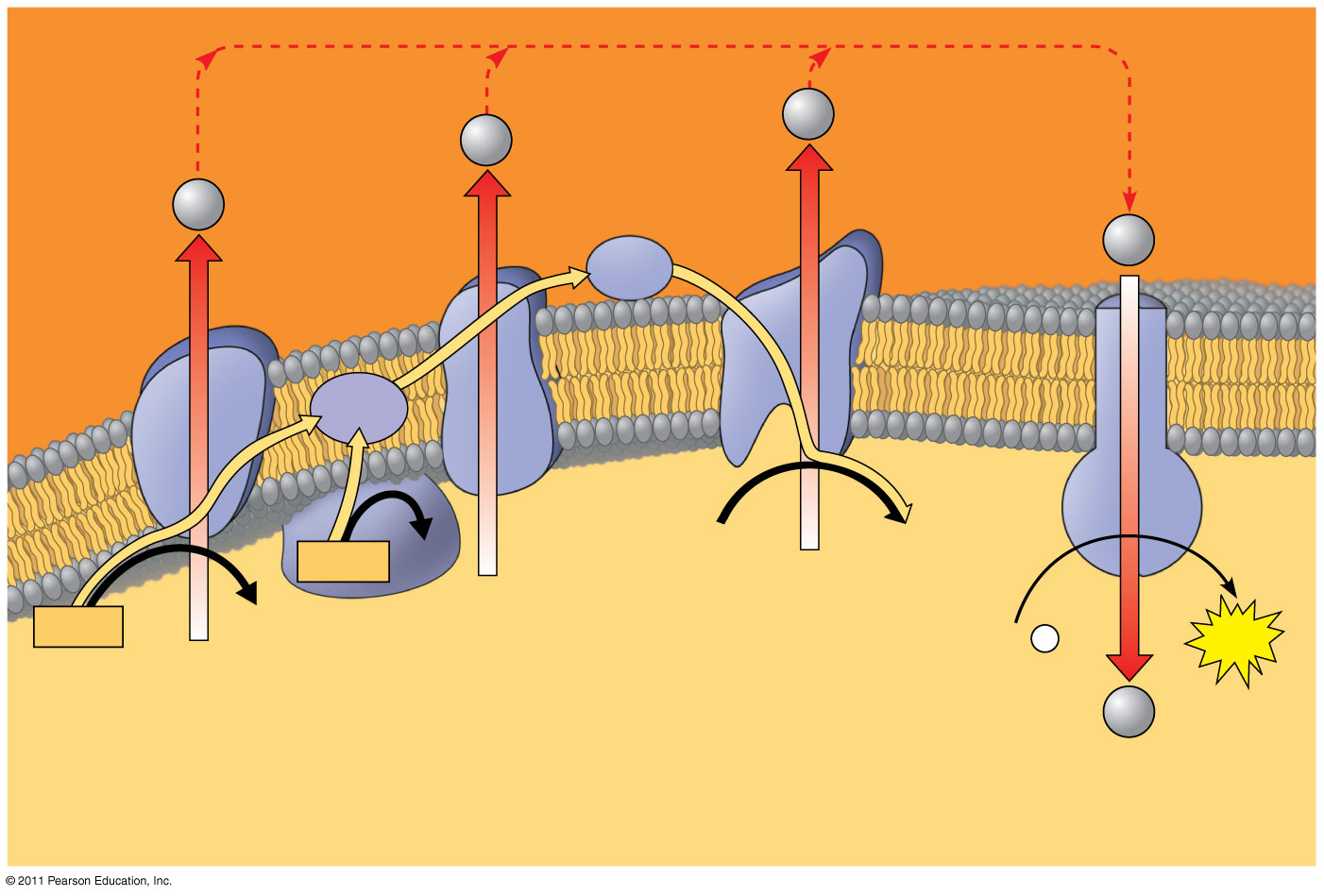 H
H
H
Proteincomplexof electroncarriers
H
Cyt c
IV
Q
III
I
ATPsynth-ase
II
2 H + 1/2O2
H2O
FAD
FADH2
NAD
NADH
ADP  P i
ATP
(carrying electronsfrom food)
H
Electron transport chain
Chemiosmosis
Oxidative phosphorylation
[Speaker Notes: Figure 9.15 Chemiosmosis couples the electron transport chain to ATP synthesis.]
Figure 9.16
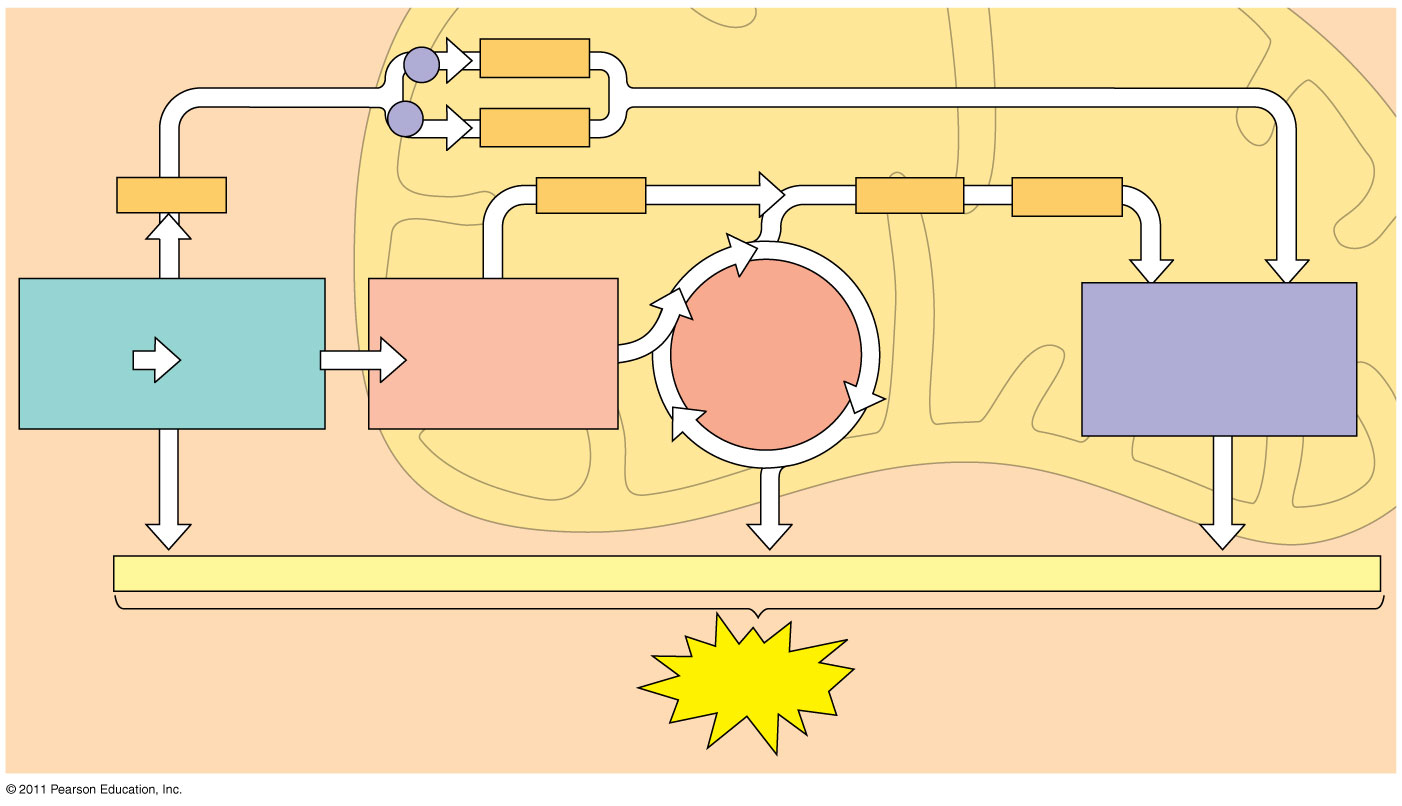 Electron shuttlesspan membrane
MITOCHONDRION
2 NADH
or
2 FADH2
2 FADH2
2 NADH
2 NADH
6 NADH
Oxidativephosphorylation:electron transportandchemiosmosis
Glycolysis
Pyruvate oxidation
Citricacidcycle
2 Pyruvate
2 Acetyl CoA
Glucose
 about 26 or 28 ATP
 2 ATP
 2 ATP
About30 or 32 ATP
Maximum per glucose:
CYTOSOL
[Speaker Notes: Figure 9.16 ATP yield per molecule of glucose at each stage of cellular respiration.]
ANIMATIONS!
Reactants and Products
Respirometers
Respirometers
Anaerobic respiration
When Glycolysis occurs, the presence or absence of oxygen determines whether or not the Krebs cycle will proceed.
In the absence of oxygen, fermentation occurs instead
Less efficient, only 2 ATP produced
Plants=alcoholic fermentation
Animals=lactic acid fermentation
Figure 9.18
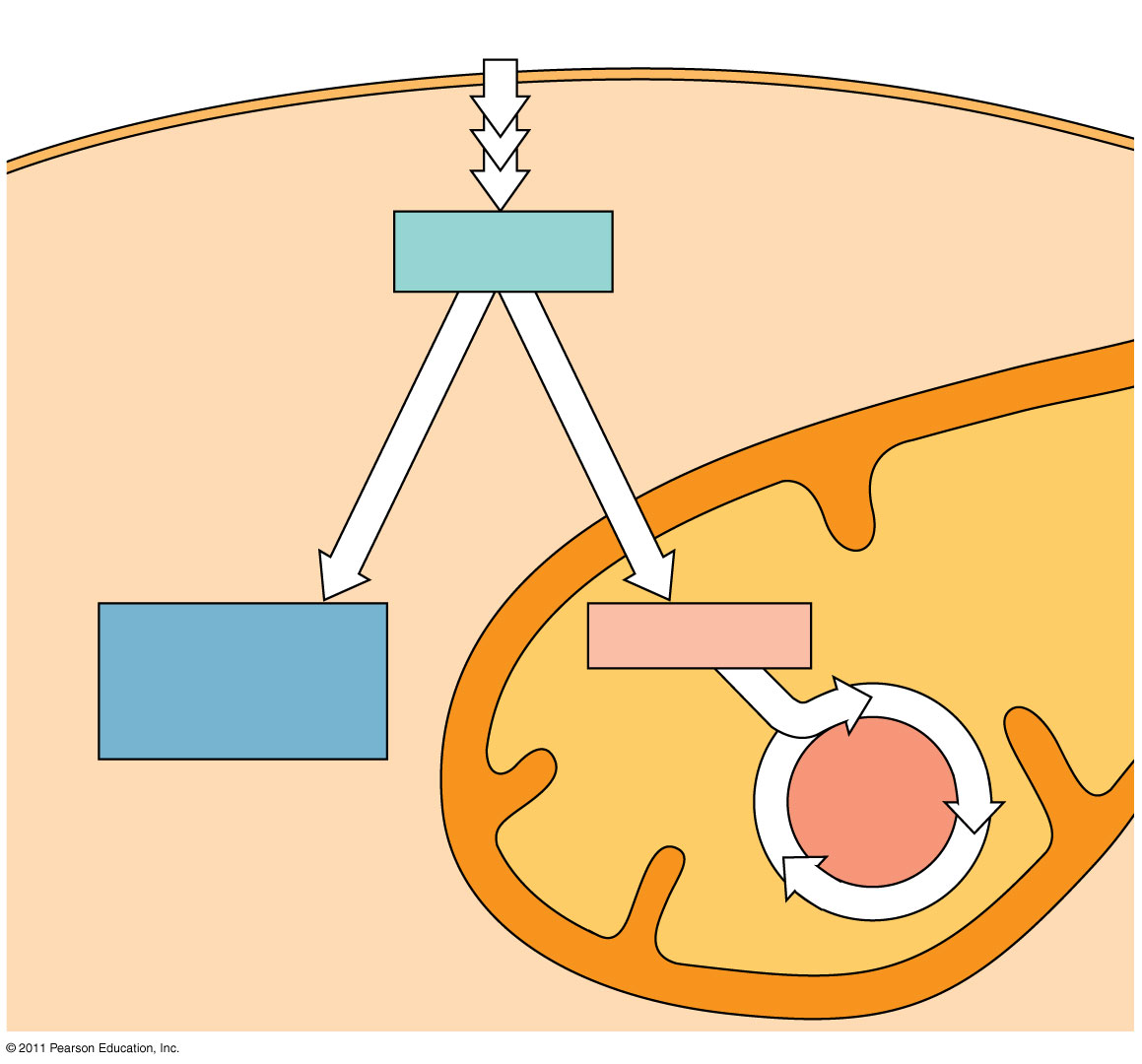 Glucose
Glycolysis
CYTOSOL
Pyruvate
O2 present:  Aerobic cellular     respiration
No O2 present:Fermentation
MITOCHONDRION
Ethanol,lactate, orother products
Acetyl CoA
Citricacidcycle
[Speaker Notes: Figure 9.18 Pyruvate as a key juncture in catabolism.]
Respiration Observation Lab / Energy
We will post both energy labs together on our lab sites.  
Posting instructions will be shared after the photosynthesis lab.

Record all observations, questions, graphs in your notebook today.